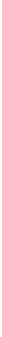 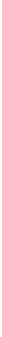 Global Opportunity Analysis
Data submitted as an abstract to the Thoracic Society of Australia and New Zealand and the Australian and New Zealand Society of Respiratory Science (TSANSZRS) 

This was accepted as an Oral Presentation and Presented at the TSANSZRS 2025 Annual Scientific Meeting in March 2025
[Speaker Notes: Thoracic Society of Australia and New Zealand and the Australian and New Zealand Society of Respiratory Science thank you for joining us in Adelaide for the TSANZSRS Annual Scientific Meeeting 2025.]
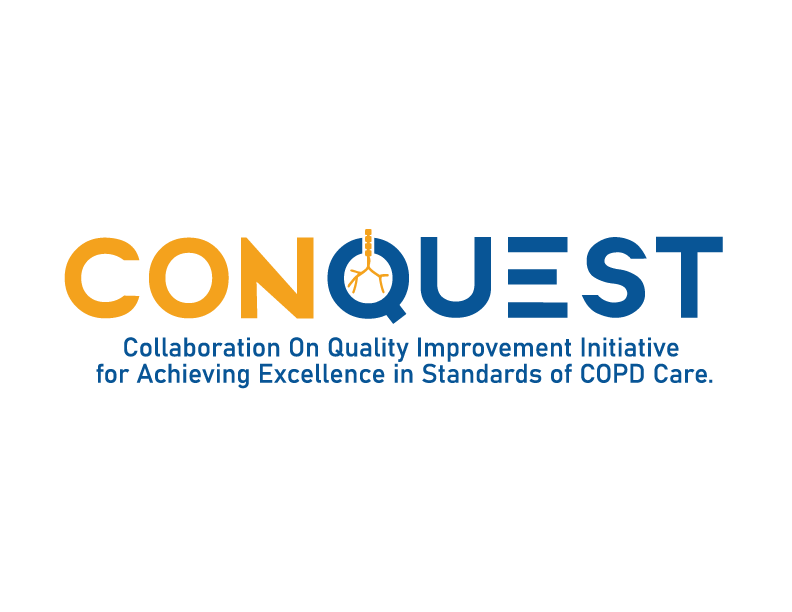 Opportunities to optimise the management of high-risk COPD: Comparing Australian observational data from 2019 with analogous data from the US and UK
Belinda Cochrane, Amy Couper, Rachel Pullen, Andrew P Dickens, Alexander Evans, Porsche Le Cheng, Jennifer Perret, Sinthia Bosnic-Anticevich, Margee Kerr, Fabio Botini, Victoria Carter, Angelina Catanzariti, Kerry Hancock, Mark Hew, Christine Jenkins, Brian Ko, Thao Le, Paul Leong, Chantal Le Lievre, Vanessa McDonald, Ruth Murray, Alexander Roussos, Peter Smith, Deb Stewart, Kanchanamala Ranasinghe, David Price2,3,4 
on behalf of OPCA High-risk COPD in Australia Research Group
Internal Medicine Journal 2025. 55 (Suppl. 1) 4–193. Abstract TO038.
CONQUEST is conducted by Optimum Patient Care Global and the Observational and Pragmatic Research Institute and is co-funded by Optimum Patient Care Global and AstraZeneca.
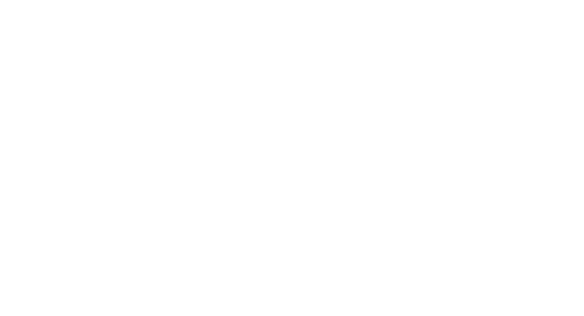 Funding Disclosure: This analysis was conducted by Optimum Patient Care Australia (OPCA) and was funded by AstraZeneca Australia Ltd.
[Speaker Notes: TO038 https://doi.org/10.1111/imj.70003]
COPD Patients Experiencing Exacerbations are High-Risk
Declining lung function1
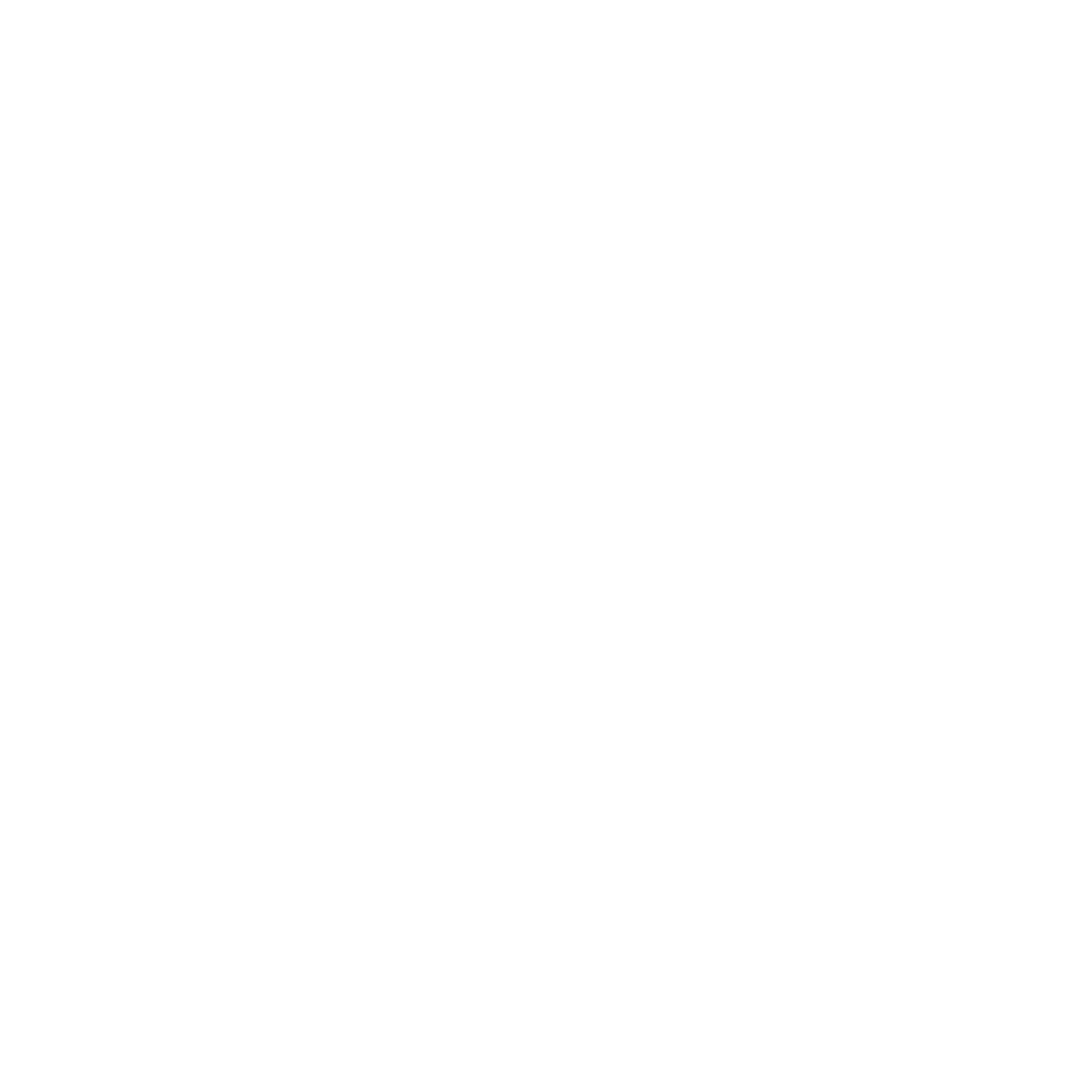 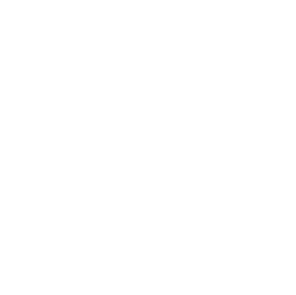 Increasing systemic corticosteroid burden2
Recurrent Exacerbations 
are associated 
with…
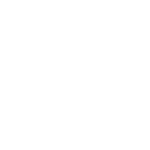 Negative impact on patient quality of life3
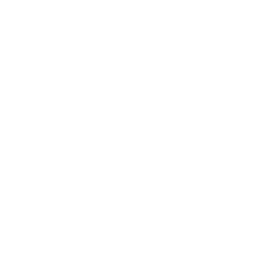 Increased risk of future exacerbations4
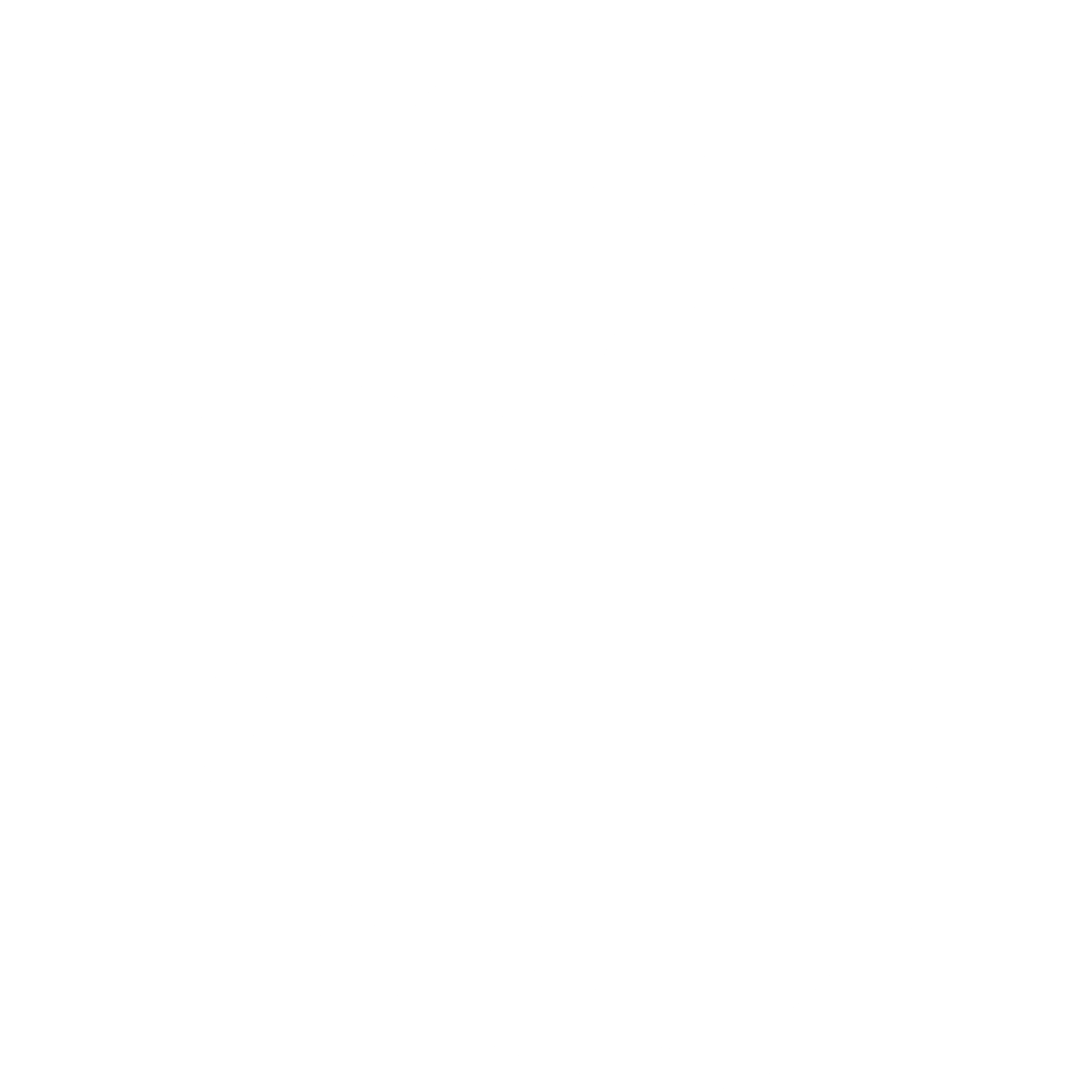 Increased risk of cardiovascular events5
A COPD exacerbation is characterised by a change in the patient’s baseline dyspnoea, cough and / or sputum that is beyond normal day-to-day variations, is acute in onset and may warrant a change in regular medicine or hospital admission.6
[Speaker Notes: 1. Kerkhof M, et al. Int J Chron Obstruct Pulmon Dis 2020; 15: 1909-1918
2. Menzies-Gow et al., Oral Presentation - British Thoracic Society, January 2021
3. Jones PW, et al. Eur Respir J 2014; 44:1156–1165
4. Hurst JR, et al. N Engl J Med 2010; 363 (12): 1128–1138.
5. Kunisaki KM, et al. Am J Respir Crit Care Med 2018; 198: 51-57
6. Lung Foundation Australia - COPD-X Guidelines, April 2022]
CONQUEST: A QIP Underpinned by Quality Standards that Focus on High-Risk COPD Patients
CONQUEST aims to improve the identification and management of patients at greater risk of future COPD exacerbations 
by developing and implementing quality standards into routine care
Quality Standard 1
Assessment of disease & 
quantification of future risk
Identification of 
target population
Quality Standard 2
CONQUEST 
Quality Standards
CONQUEST 
Quality Standards
Quality Standard 4
Quality Standard 4
Quality Standard 3
Quality Standard 3
Non-pharmacological & pharmacological intervention
Follow up
Identifying COPD patients as high-risk based on exacerbation history provides opportunities for targeted care to reduce adverse outcomes
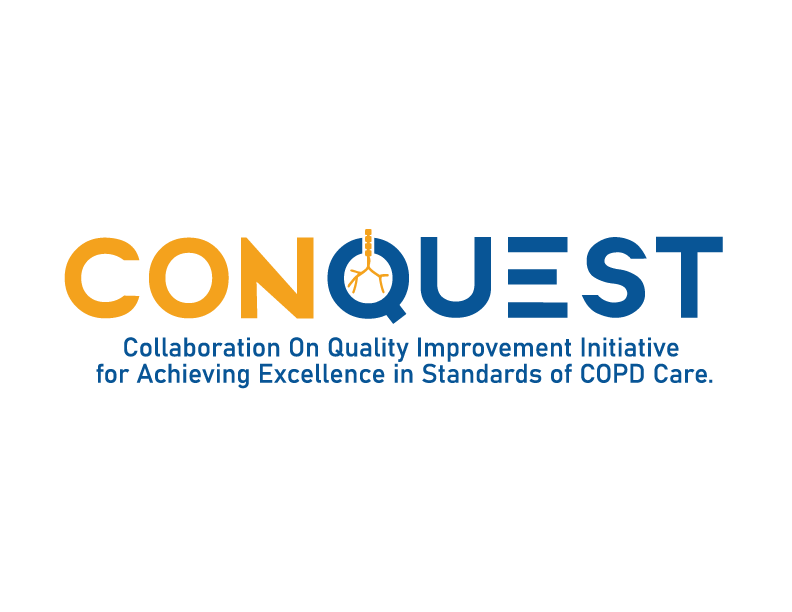 QIP: Quality Improvement Programme. Pullen et al. 2021. Int J Chron Obstruct Pulmon Dis. 2021(6), 2301-2322.
[Speaker Notes: QS1: Identify individuals ≥40 years of age (with or without a COPD diagnosis) with a history of smoking or relevant environmental exposure, at increased risk of exacerbations, morbidity, and mortality and with scope for COPD management optimization. 

And, within this population, to identify those with greater cardiovascular risk. 

QS2: Perform thorough phenotyping, assessment of underlying biological traits and risk prediction of all patients identified within the target population.

QS3: Target therapeutic interventions according to individual risk assessment and biological traits

QS4: Ensure regular follow up to address pharmacological and non-pharmacological interventions, symptoms review & risk prevention and lifestyle risk factors


Pullen, R., Miravitlles, M., Sharma, A., Singh, D., Martinez, F., Hurst, J. R., Alves, L., Dransfield, M., Chen, R., Muro, S., Winders, T., Blango, C., Muellerova, H., Trudo, F., Dorinsky, P., Alacqua, M., Morris, T., Carter, V., Couper, A., ... Price, D. (2021). CONQUEST Quality Standards: For the Collaboration on Quality Improvement Initiative for Achieving Excellence in Standards of COPD Care. International journal of chronic obstructive pulmonary disease , 2021(6), 2301-2322. https://doi.org/10.2147/COPD.S313498]
Opportunity AnalysesComparing Clinical Practice Against Guideline-Recommended Care
Comparing Current Practice to Guidelines & CONQUEST Quality Standards to Identify Opportunities in COPD Care
Rationale + Overall Approach for Opportunity Analyses
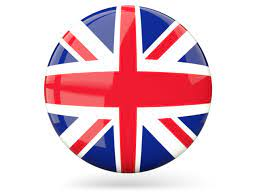 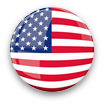 Substantial Management Opportunities Identified in 
the UK and USA2,3, including 

Scope to Improve Identification, Assessment, Management 
and Follow-Up of High-Risk COPD Patients
Looking at a population of patients with high-risk COPD
Analysing primary care Electronic Medical Record (EMR) data
Comparing national practice to national and international guidance 
and CONQUEST Quality Standards1
Similar Australian data may illustrate common potential for improved care amongst COPD patients
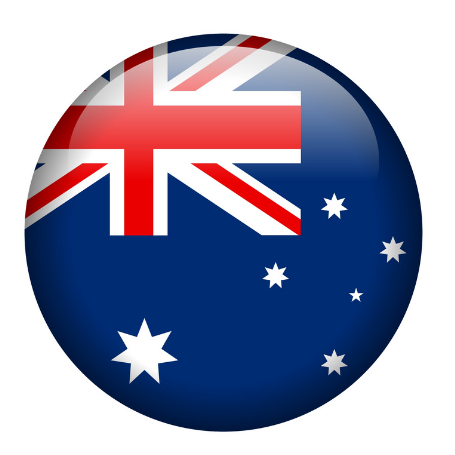 QIP: Quality Improvement Programme. 1. Pullen et al. Int J Chron Obstruct Pulmon Dis. 2021(6), 2301-2322. 2. Halpin et al. Lancet Regional Health – Europe. 2023. 29: 100619. 3. Kerr et al. Lancet Regional Health – Americas. 2023. 24: 100546.
Methods
Study Design + Identifying Patients through Electronic Medical Records
Identifying Eligible Patients with COPD from Data Sources in 3 countries
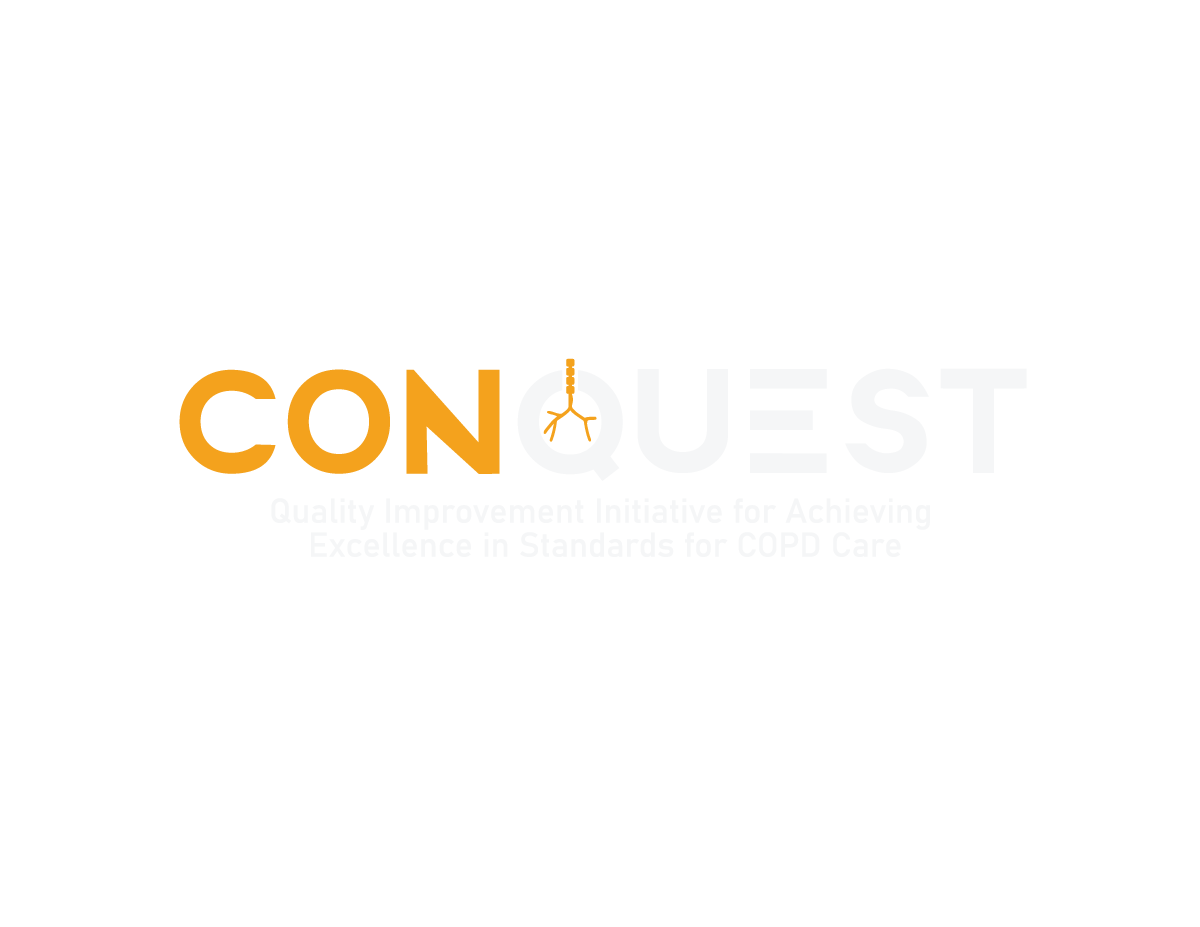 United States
United Kingdom
Australia
DARTNet Institute Practice Performance Registry
Optimum Patient Care Research Database
Optimum Patient Care Research Database Australia
Electronic Health Record Data Searched for Patients ≥40 years of age with 
an existing COPD diagnosis recorded at least 1-year prior to January 1st 2019
5,922 Patients 
Eligible
73,111 Patients 
Eligible
48,063 Patients 
Eligible
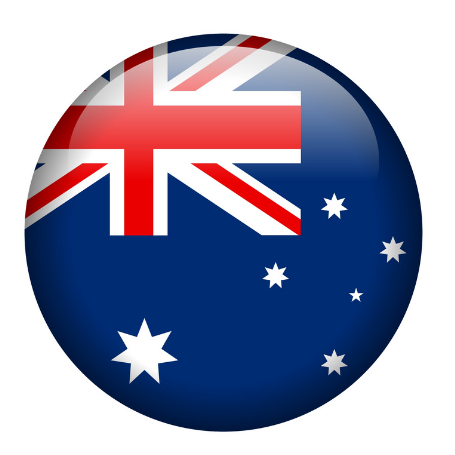 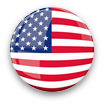 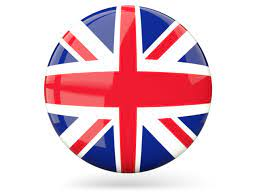 Cochrane et al. Internal Medicine Journal 2025. 55 (Suppl. 1) 4–193. Abstract TO038. https://doi.org/10.1111/imj.70003
Websites: OPCRDA | OPC Australia; OPCRD | Real-world Patient Data for Evidence-based Research
Identifying Patients ≥40 years old with High-Risk* COPD
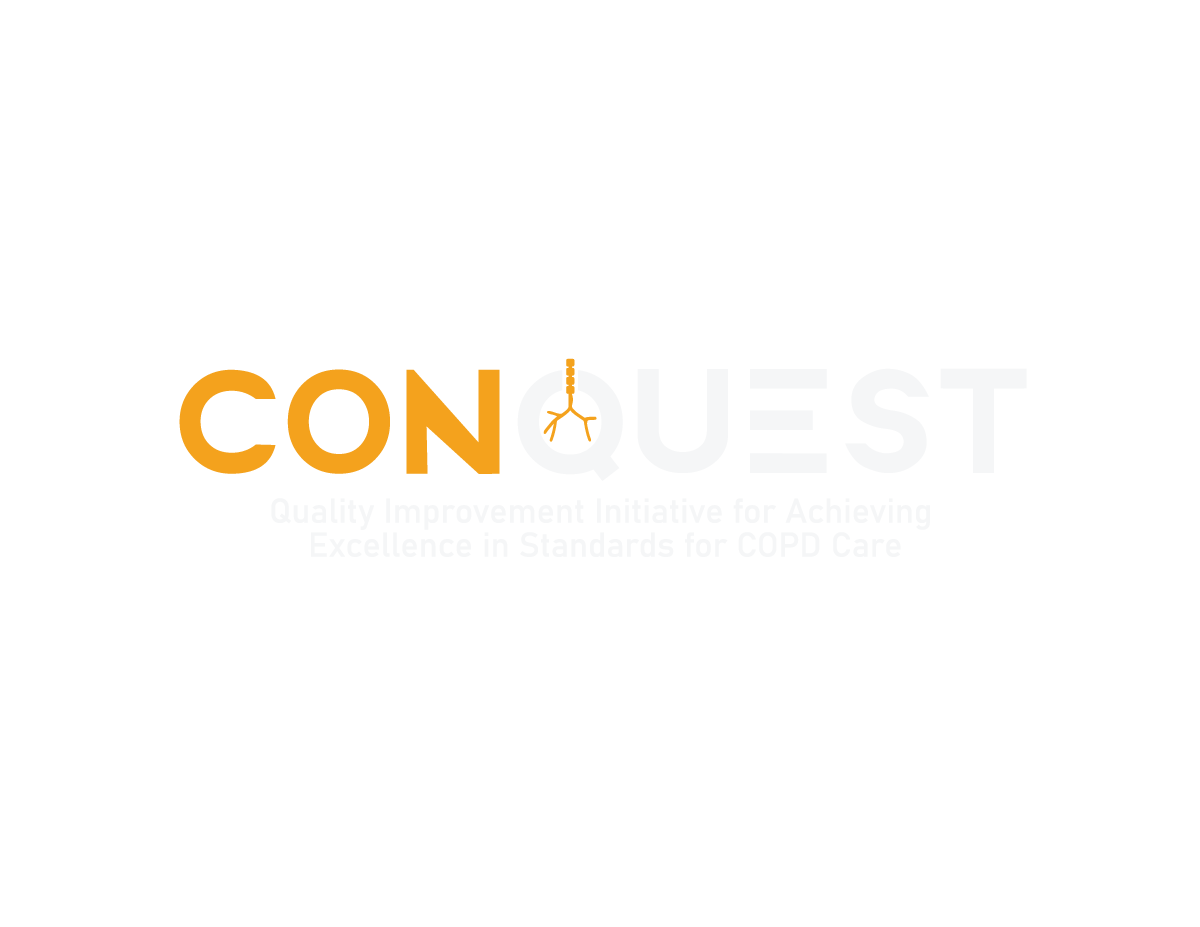 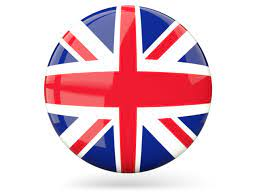 37.2%
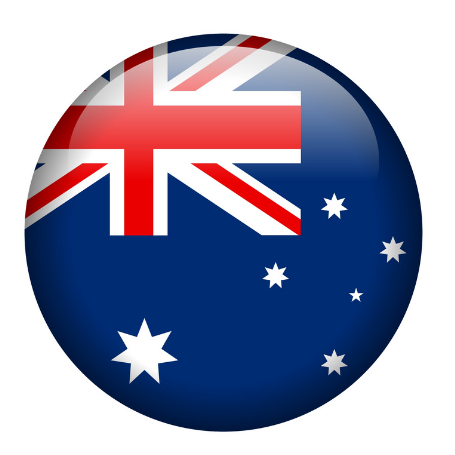 17,858 / 48,063 eligible COPD patients
% of eligible COPD patients that are high-risk
24.9%
1,476 / 5,922 eligible COPD patients
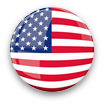 10.7%
7,827 / 73,111 eligible COPD patients
COPD prevalence1: 4.8% in Australia (2022)2, 6% in the USA3, 4.9% in the UK4

N.B. Inter-country variation in population definitions
Cochrane et al. Internal Medicine Journal 2025. 55 (Suppl. 1) 4–193. Abstract TO038.
* High-Risk based on exacerbation history within 12-24 months. Definition varied by country: UK: ≥2 moderate or ≥1 severe exacerbations in the previous 12 months. US: ≥2 moderate or ≥1 severe exacerbations in the previous 24 months, with 1 occurring in the last 12 months. Australia: ≥2 exacerbations in the previous 24 months.
[Speaker Notes: † High-risk defined differently in each country:
UK: ≥2 moderate or ≥1 severe exacerbations in the previous 12 months.
US: ≥2 moderate or ≥1 severe exacerbations in the previous 24 months, with 1 occurring in the last 12 months. 
Australia: ≥2 exacerbations in the previous 24 months. 

Australia Bureau of Statistics Chronic Obstructive Pulmonary Disease, 2022 | Australian Bureau of Statistics Australian Bureau of Statistics, published 2023. Chronic Obstructive Pulmonary Disease
In 2022, 2.5% (638,100) of people had COPD:
COPD prevalence has remained steady over the last decade, from 2.4% in 2011–12 to 2.5% in 2022
Prevalence was similar between males and females (2.4% and 2.6%)
One in fourteen (7.0%) people aged 65 years and over had COPD, higher than any other age group

2. US National Trends in COPD | COPD | CDC prevalence of 6% of US adults in 2019 

3. UK Prevalence of Chronic Obstructive Pulmonary Disease in England from 2000 to 2019 - PMC "We believe the best estimate of diagnosed COPD prevalence in 2019 in people aged 40 years or older in England to be 4.9%. Scaling these definitions up to the population of England, using the 2019 mid-year ONS population estimate,26 would mean that approximately 1.4 million people aged 40 years or over in England have a diagnosis of COPD and appoximately 500,000 are undiagnosed."]
Results
Identifying Management Opportunities for High-Risk COPD Patients*
Comparing Australian Data from 2019 to Analogous Data from the UK and USA, on: 

Pharmacological treatment 
Non-pharmacological intervention
* High-Risk COPD patients are those diagnosed with COPD at any point in their history up to 12 months before 1st of January 2019, with ≥ 2 recent exacerbations.
Type of Therapy Recorded‡ in Patients with High-risk COPD: Significant Proportion of Patients on No Therapy or Reliever Only
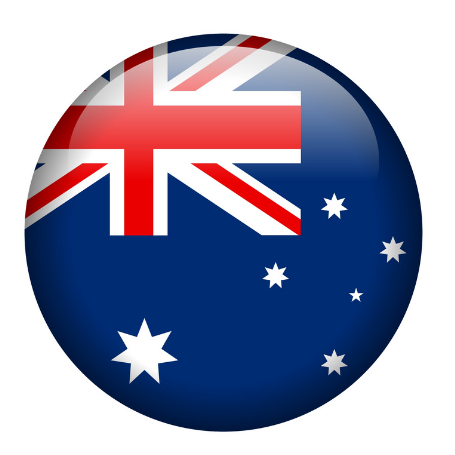 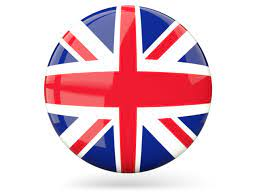 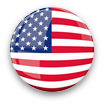 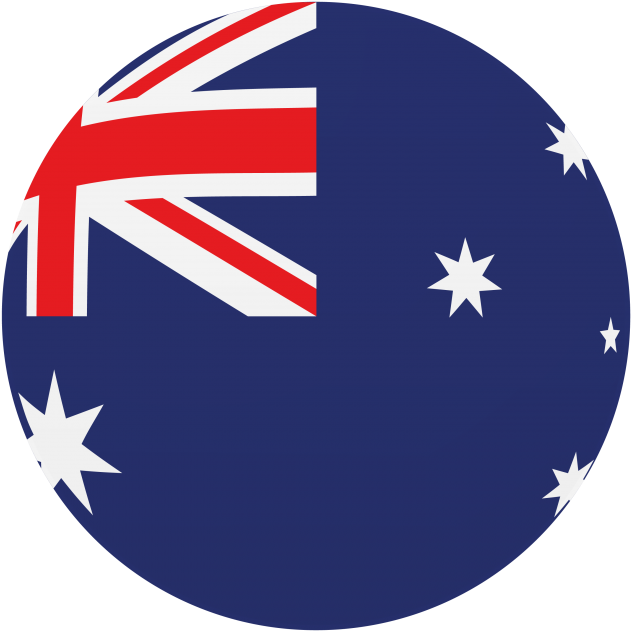 44% on no therapy or reliever only
N= 1,476
N= 17,858
N= 7,827
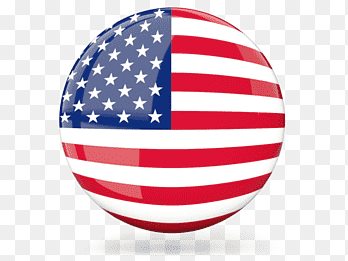 66% on no therapy or reliever only
% high-risk COPD patients
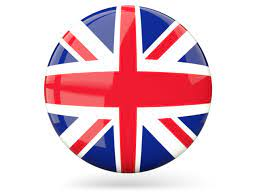 12% on no therapy or reliever only
§
‡ Recorded in the 12-month period before January 1st, 2019, as a proportion of high-risk patients. § ‘Other’ therapy refers to Theophylline, Leukotriene receptor antagonist monotherapies. Cochrane et al. Internal Medicine Journal 2025. 55 (Suppl. 1) 4–193. Abstract TO038.
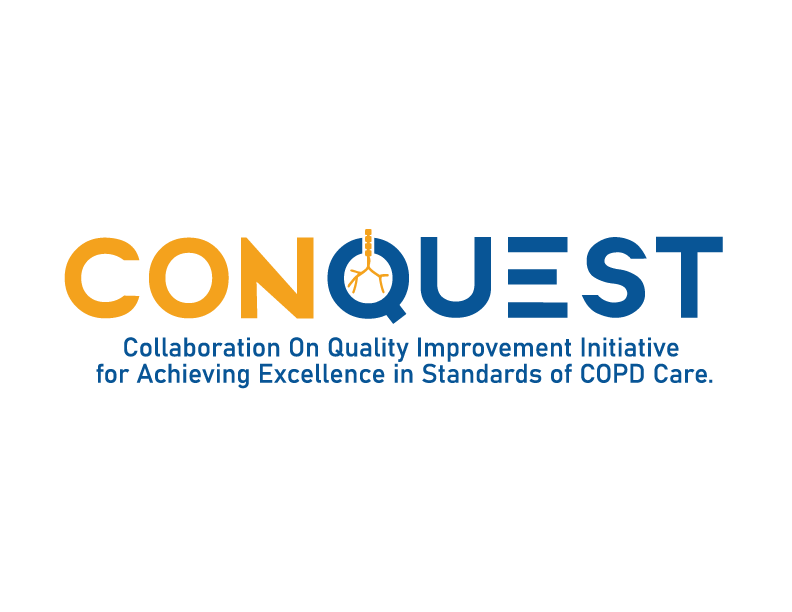 [Speaker Notes: Other" category: Theophylline, LTRA monotherapies
2019 Data 

The Optimum Patient Care Research Database Australia (OPCRDA) contains data from two primary care clinical software systems commonly used in Australia, namely Best Practice and Medical Director. Clinical codes, keywords and free text data are extracted from both systems and de-identified before free text data are coded to enable scrutiny outside of the clinical systems. The de-identified clinical codes, keywords and coded free text data are then imported to OPCRDA; all three data formats were included in the current analysis.]
Proportion of High-Risk COPD Patients who are Current Smokers with Recorded Smoking Cessation Support
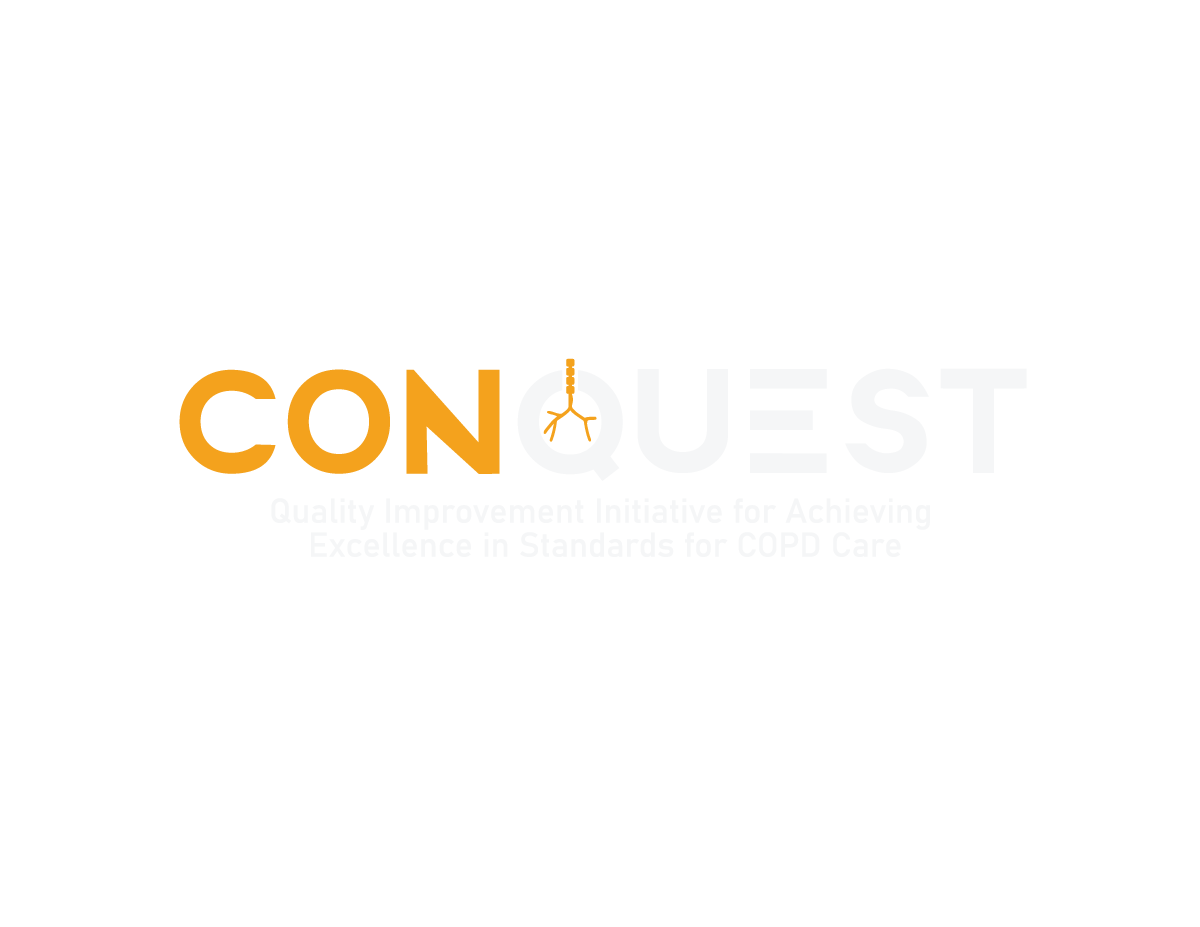 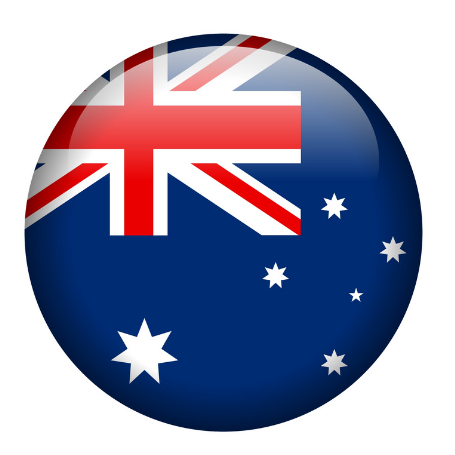 N= 1,476
Similar Rates Recorded in Australia & the US
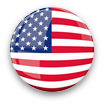 N= 7,827
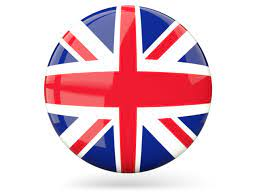 N= 17,858
% high-risk COPD patients
Time frame: 12 months either side of 1st January 2019. Recorded smoking cessation support includes: smoking cessation support (offered/declined/referral), prescription for Varenicline, Bupropion or nicotine replacement therapy  Cochrane et al. Internal Medicine Journal 2025. 55 (Suppl. 1) 4–193. Abstract TO038
[Speaker Notes: Proportion of the high-risk patients who were current smokers that have smoking cessation support recor. 

Smoking cessation support is incentivised in the UK due to the Quality Outcomes Framework where central government targets are monitored and primary care practices are incentivised according to numbers of patients reaching targets. 

Data from Australian "patterns of Care in the Management of High0risk COPD in Australia (2015-2019) manuscript: 
Number of high risk COPD patients recorded as current smokers in 2019 was 233. 
This is 15.7% of the whole cohort, but 59.3% of those who had a smoking status recorded (i.e. excluding patients with missing data).
No smoking status was recorded for 1083 patients. This is 73.4% of the whole high risk cohort (1476). 
72 were never smokers
88 were former smokers.]
Proportion of High-Risk COPD Patients with Recorded COPD Review
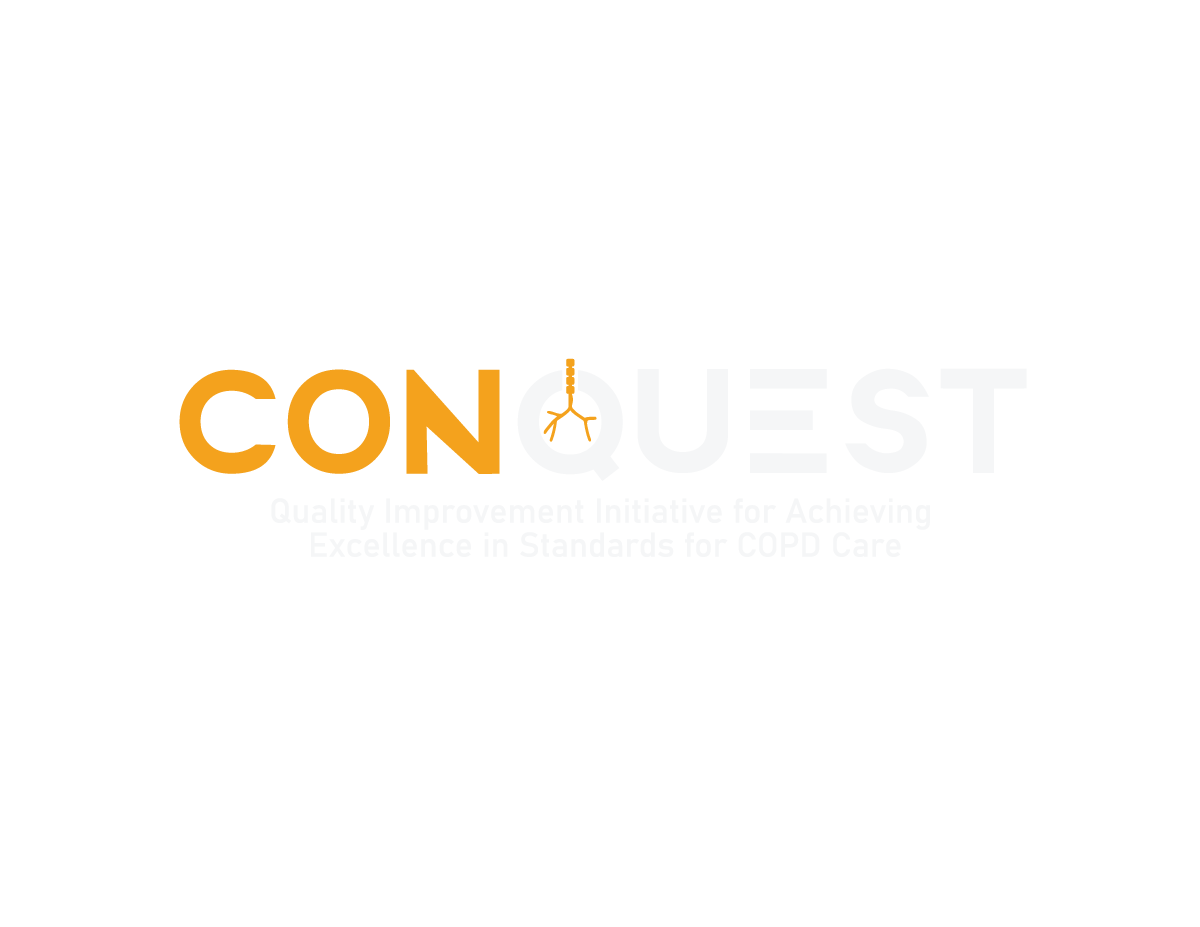 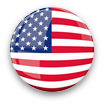 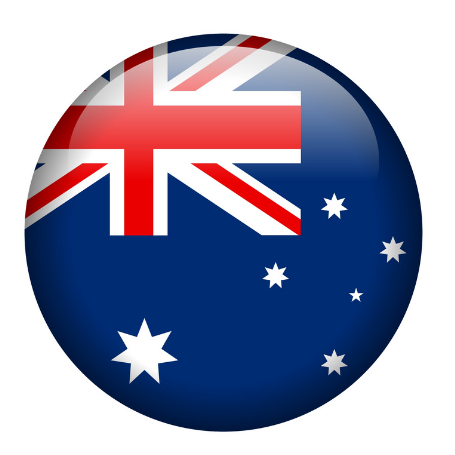 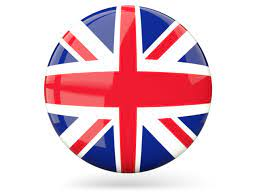 N= 1,476
N= 7,827
N= 17,858
COPD Review includes: 
AUS: Review, Medication Review, Spirometry, Respiratory Symptoms. 
US: Clinical COPD Review, Inhaler Technique Review.
UK: Annual Review, MRC Dyspnoea Scale, CAT, Spirometry, Self-Management, Exacerbation Count.

Time frame: 12-month period after 1st January 2019
CAT: COPD Assessment Test; MRC: Medical Research Council 
Cochrane et al. Internal Medicine Journal 2025. 55 (Suppl. 1) 4–193. Abstract TO038
Proportion of High-Risk COPD Patients with Cardiac Risk Assessment Recorded
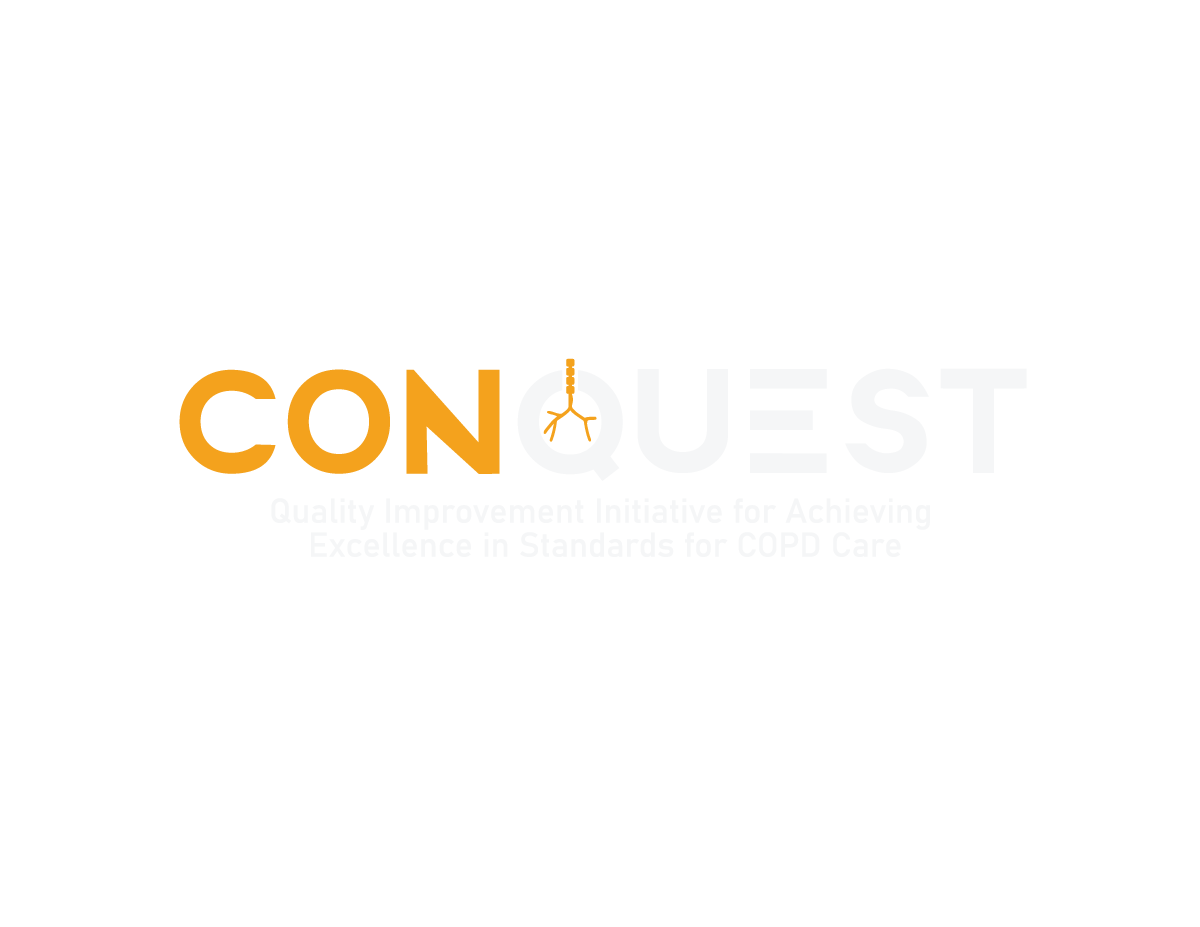 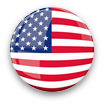 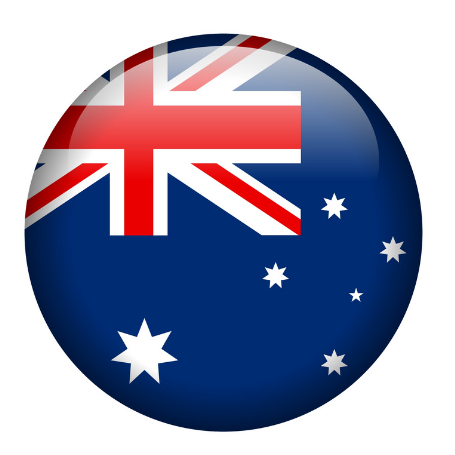 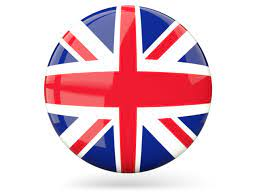 N= 1,476
N= 7,827
N= 17,858
Time frame: 12-month period either side of January 1st 2019
Indicators of cardiac risk assessment varied per country according to relevant risk scores. 
In the US, risk assessment is reported irrespective of existing cardiac diagnosis.
Cochrane et al. Internal Medicine Journal 2025. 55 (Suppl. 1) 4–193. Abstract TO038
[Speaker Notes: Within 12 months either side of January 1st, 2019, as a proportion of high-risk patients. 
Indicators of cardiac risk assessment varied per country according to relevant risk scores. 
In Australia and the UK data the population is those who do not have a recorded cardiac diagnosis. 
In the US, risk assessment is reported irrespective of existing cardiac diagnosis., i.e. in the US the data was collected/reported for all high-risk patients, even if they had an existing cardiac diagnosis.]
Global Opportunity Analysis: Conclusions
Based on Interventions Recorded within Electronic Medical Records
[Speaker Notes: To call out here that our data can only be based on what is available within EMR. Comprehensive clinical coding is key - clinical activity may be happening but if not recorded patient management at the point of care is more difficult]
Conclusions
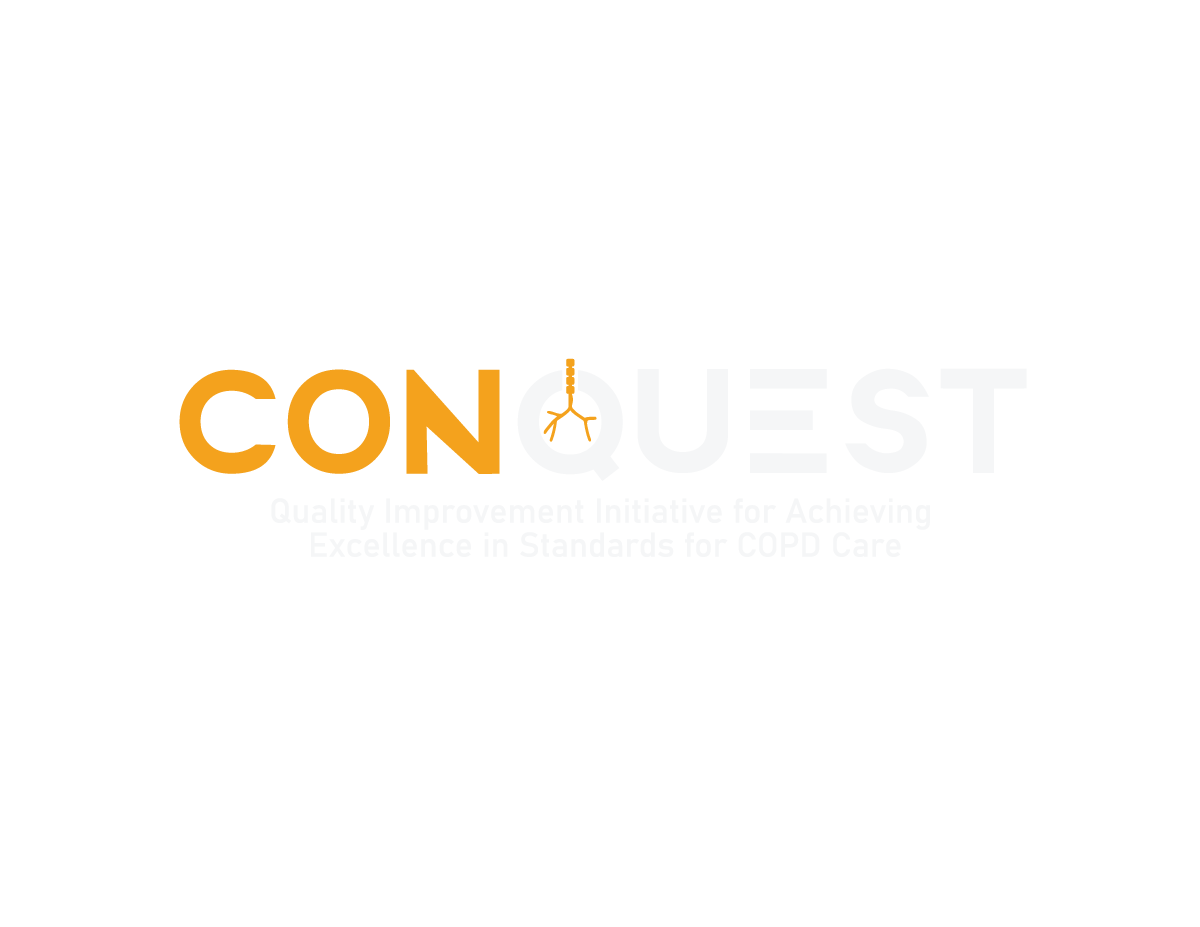 ¼ of eligible Australian COPD patients can be classified as high-risk based on their exacerbation history
Considerable opportunities exist to better align COPD management with guidelines and CONQUEST QS in Australia, as in the US and UK
From our results, key areas for focus in Australian high-risk COPD patients include:
Optimisation of pharmacological therapy in patients with high-risk COPD
Offering smoking cessation support to current smokers
Completion of annual COPD review with high-risk COPD patients
Evaluating cardiac risk in patients with high-risk COPD
QS: Quality Standards.
Cochrane et al. Internal Medicine Journal 2025. 55 (Suppl. 1) 4–193. Abstract TO038.
[Speaker Notes: Conclusions​

Plenty of opportunities for improved management in COPD both pharm and non-pharm​
What are the 'easy wins'?​
High risk COPD patients in Australia appear to be a significant proportion of the COPD population​
Comprehensive coding is key to identifying high-risk COPD patients and informed decision making at the point of care]
References 

Slide: COPD Patients Experiencing Exacerbations are High-risk 

1. Kerkhof M, et al. Int J Chron Obstruct Pulmon Dis 2020; 15: 1909-1918
2. Menzies-Gow et al., Oral Presentation - British Thoracic Society, January 2021
3. Jones PW, et al. Eur Respir J 2014; 44:1156–1165
4. Hurst JR, et al. N Engl J Med 2010; 363 (12): 1128–1138.
5. Kunisaki KM, et al. Am J Respir Crit Care Med 2018; 198: 51-57
6. Lung Foundation Australia - COPD-X Guidelines, April 2022 

Slide: Quality Standards

1. Pullen et al. 2021. Int J Chron Obstruct Pulmon Dis. 2021(6), 2301-2322. 

Slide: Comparing Current Practice to Guidelines & CONQUEST Quality Standards to Identify Opportunities in COPD Care

1. Pullen et al. 2021. Int J Chron Obstruct Pulmon Dis. 2021(6), 2301-2322. 
2. Halpin et al. Lancet Regional Health – Europe. 2023. 29: 100619. 
3. Kerr et al. Lancet Regional Health – Americas. 2023. 24: 100546. 

Slide: Identifying Patients ≥40 years old with High-Risk* COPD. (references for COPD prevalence)
1. Toelle BG, Xuan W, Bird TE, Abramson MJ, Atkinson DN, Burton DL, et al. Respiratory symptoms and illness in older Australians: the Burden of Obstructive Lung Disease (BOLD) study. Med J Aust. 2013;198(3):144-8)
2. Australia Bureau of Statistics Chronic Obstructive Pulmonary Disease, 2022 | Australian Bureau of Statistics Australian Bureau of Statistics
3. US National Trends in COPD | COPD | CDC 
4. UK Prevalence of Chronic Obstructive Pulmonary Disease in England from 2000 to 2019 - PMC
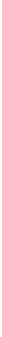 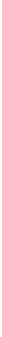 For More Information on the Findings of the Global Opportunity Analysis Abstract
View the full abstract here: Abstract TO038. https://onlinelibrary.wiley.com/doi/10.1111/imj.70003#imj70003-sec-0149-title